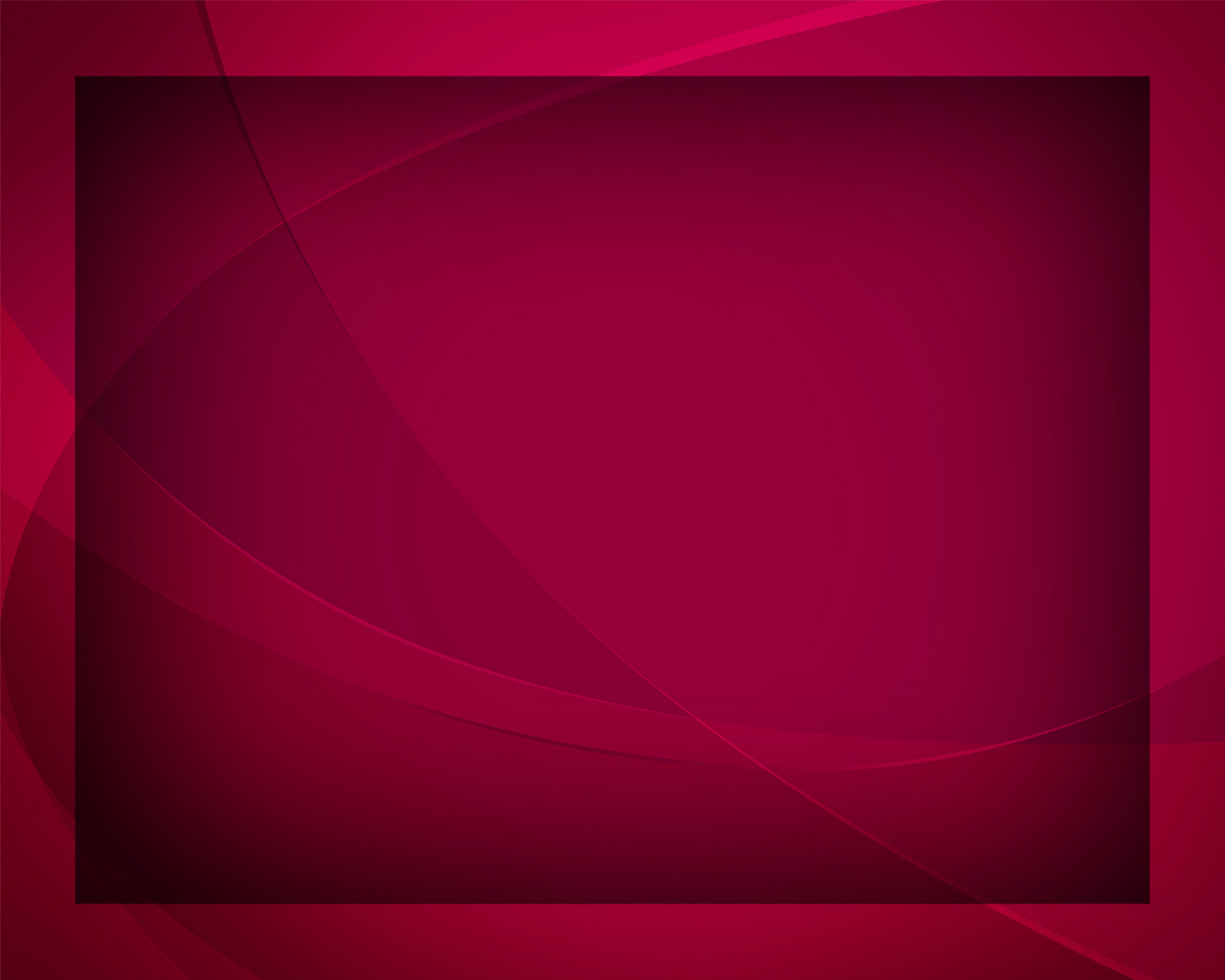 Аллилуйя, 
день субботний
Гимны надежды №117
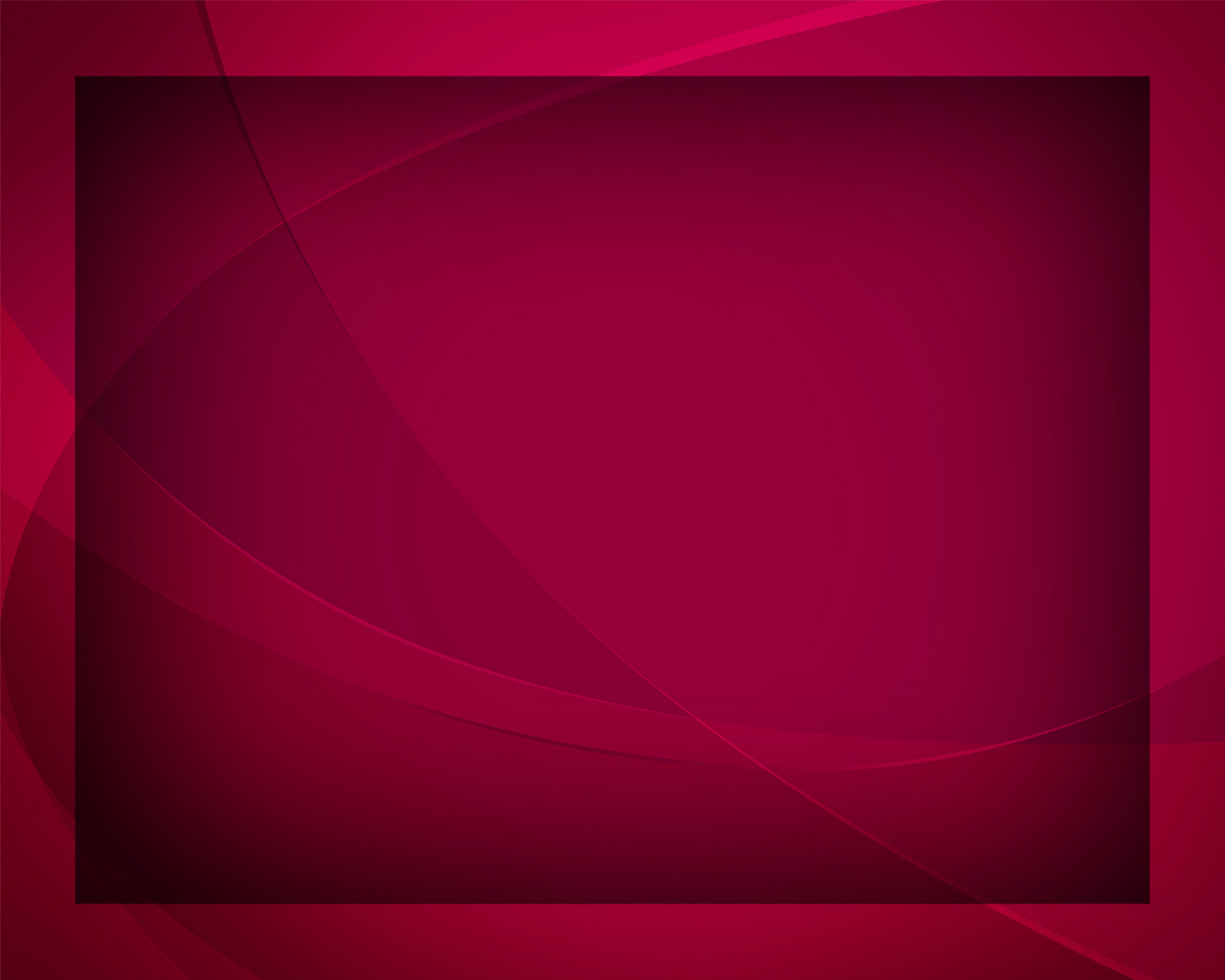 Аллилуйя, 
день субботний, 
День такой прекрасный, 
День покоя, счастья
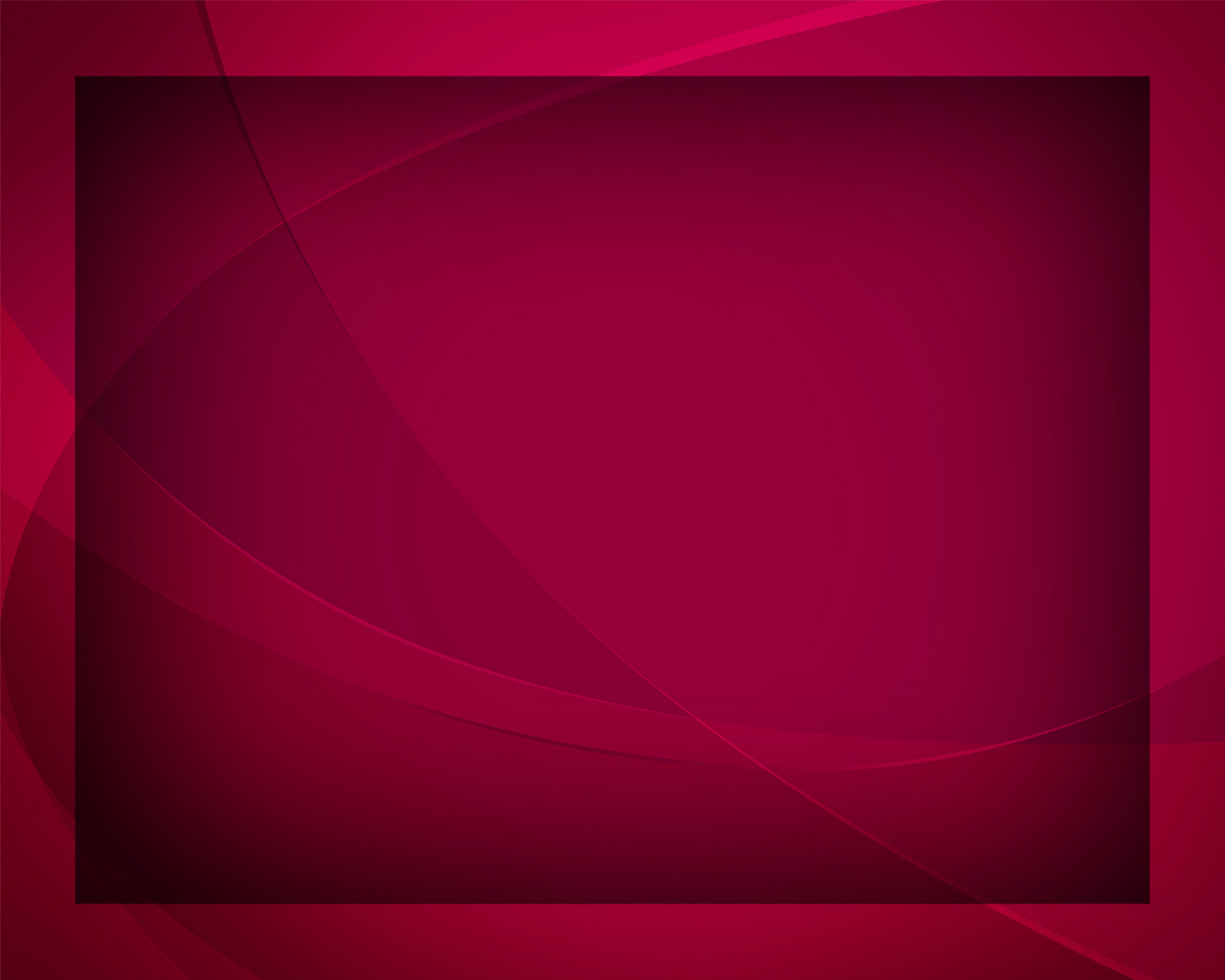 Драгоценный дар Господень –
Мир несёт 
душе моей!
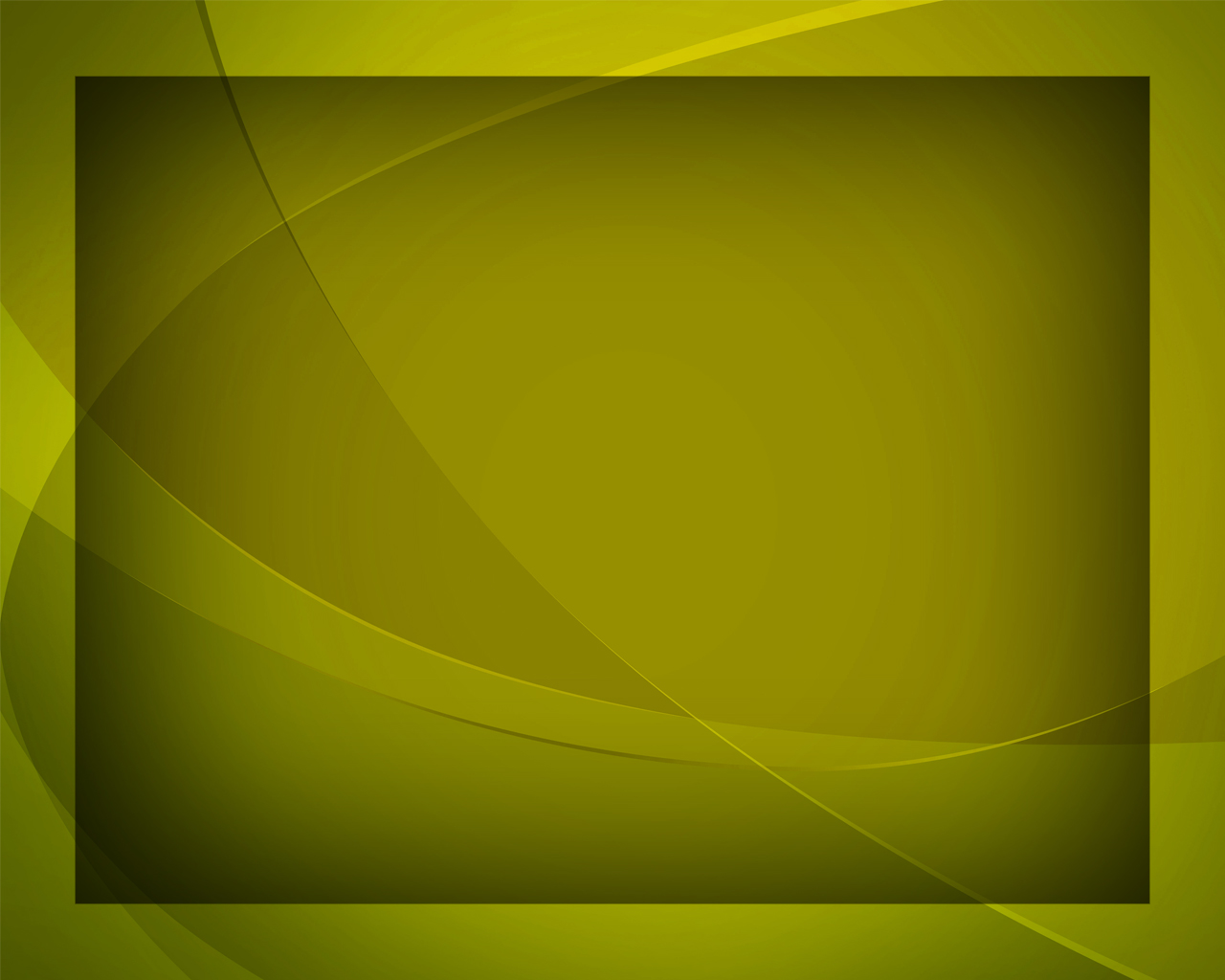 Пойте Богу славу,
Прославляйте дружно 
Господа земли!
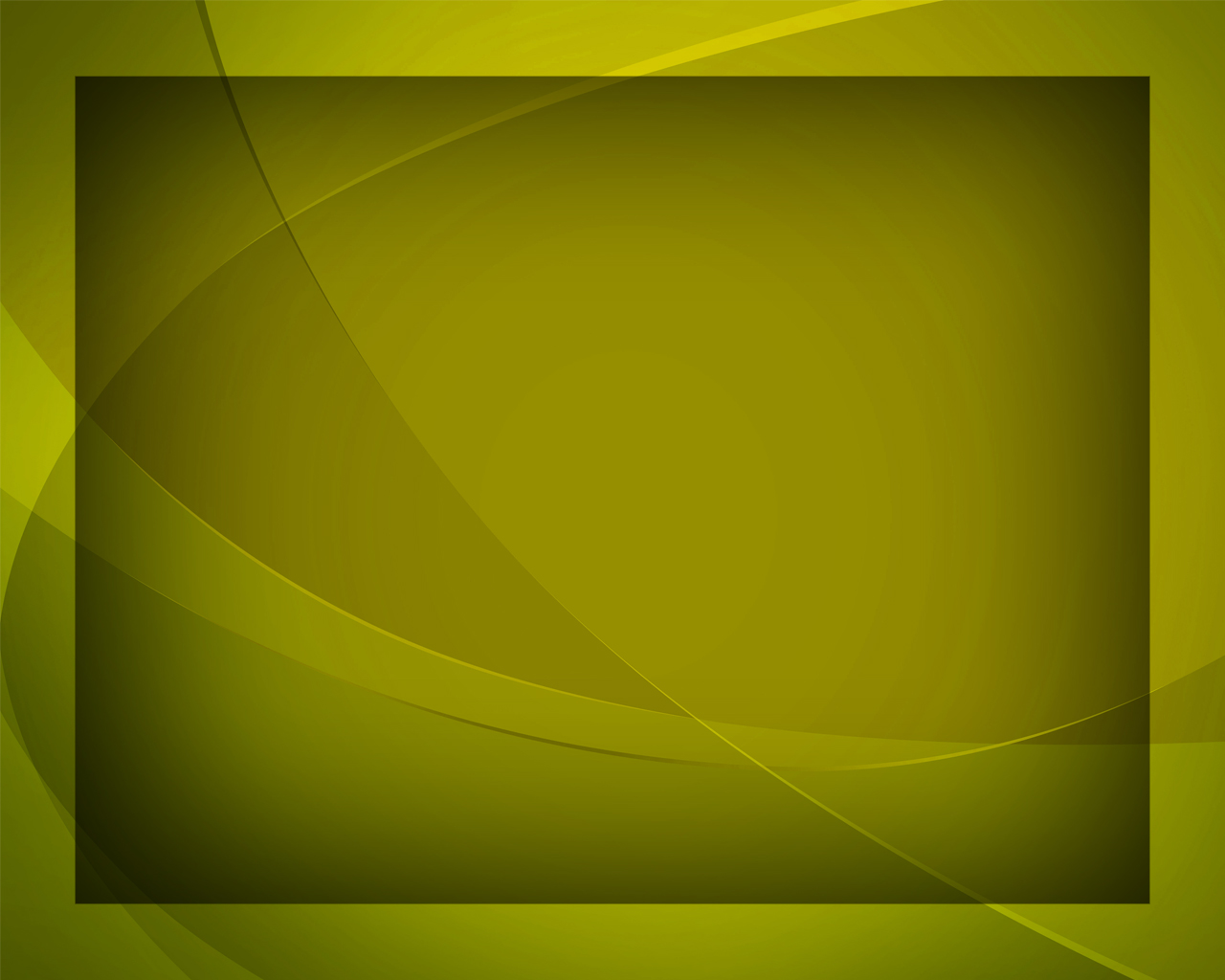 Пойте Богу славу, 
Пойте 
Господу земли!
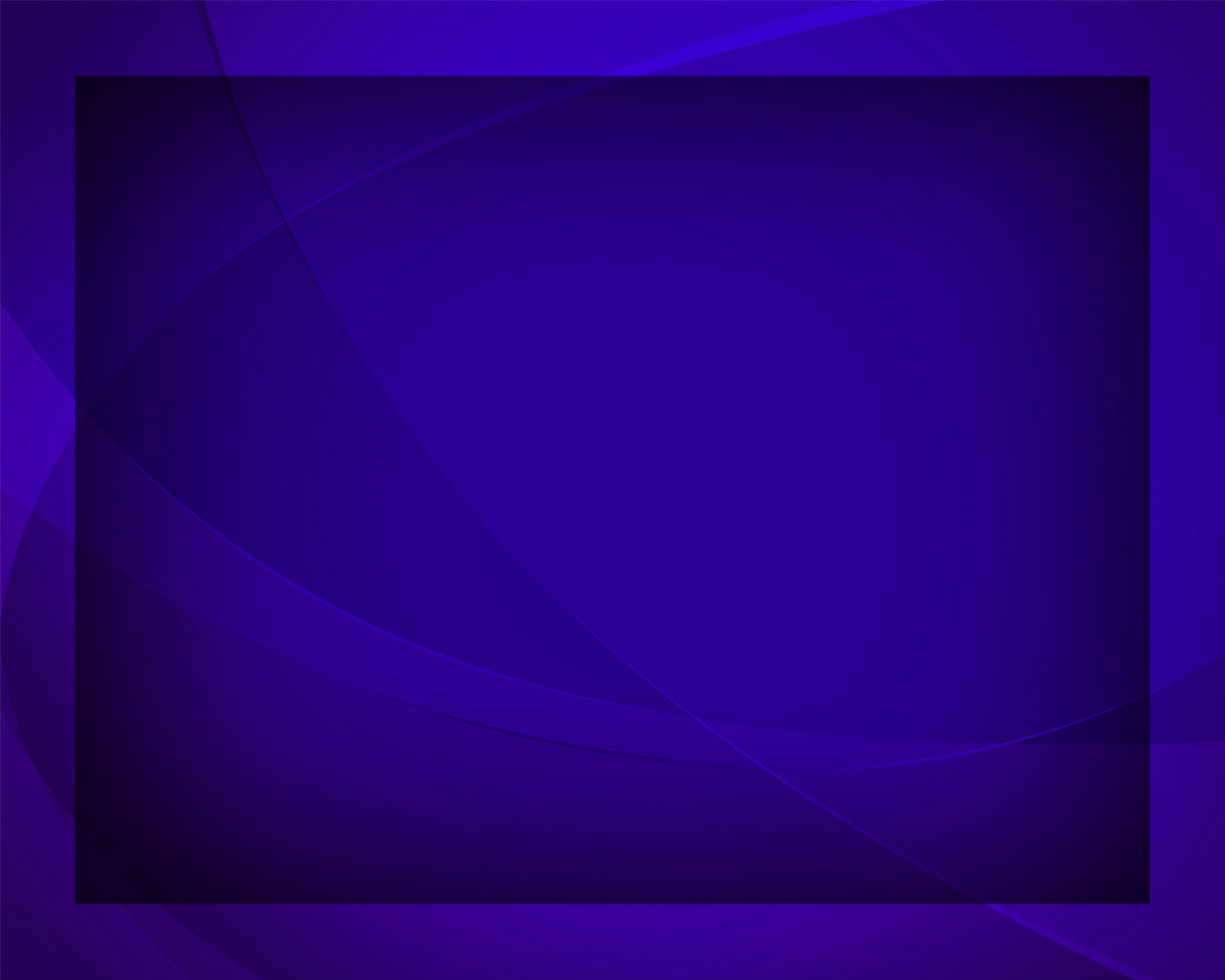 Ты в шесть дней могучим словом 
Создал мир, 
и всё в нём 
Прославляло Бога,
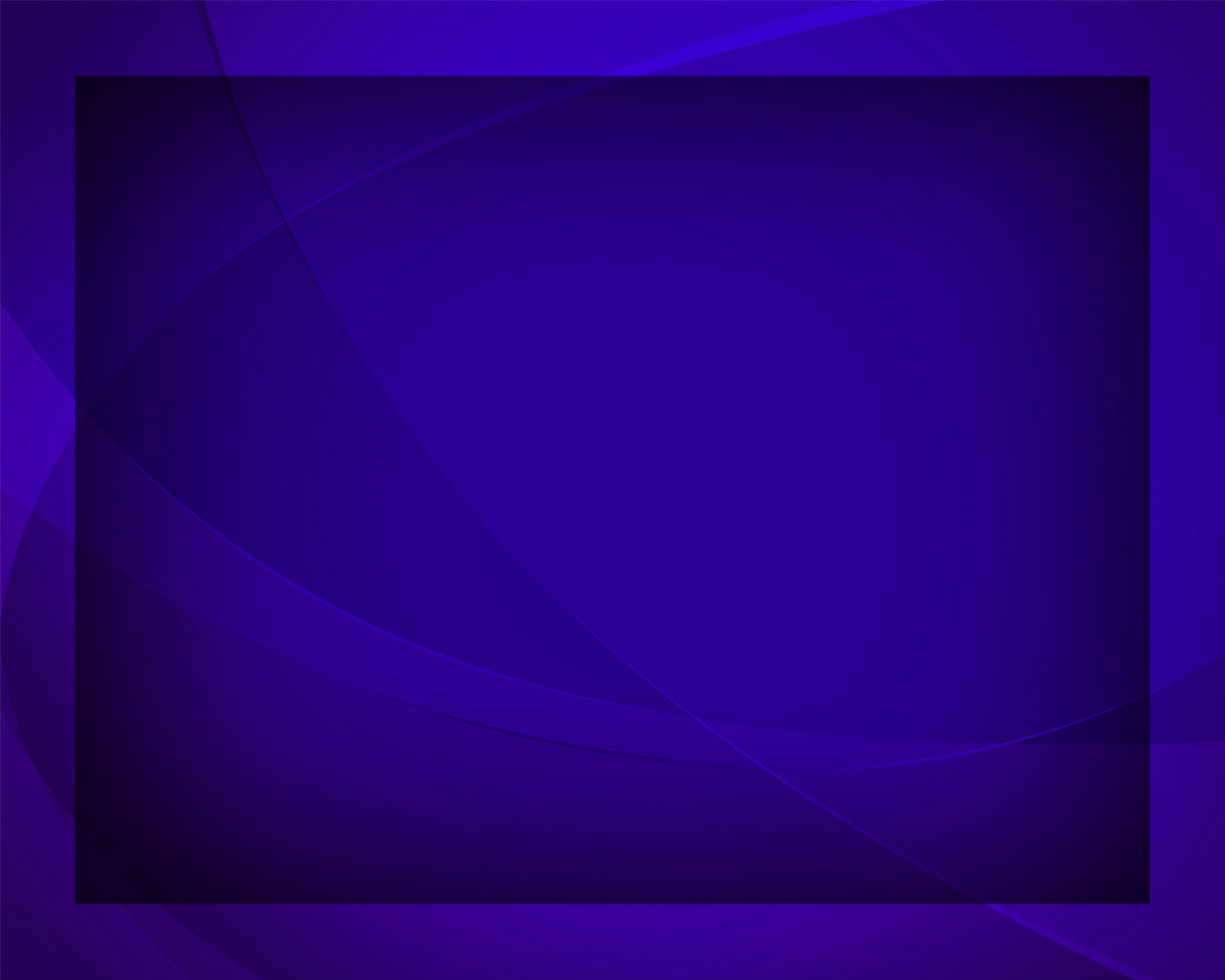 А в седьмой 
святой субботний 
Сам почил 
от дел Своих.
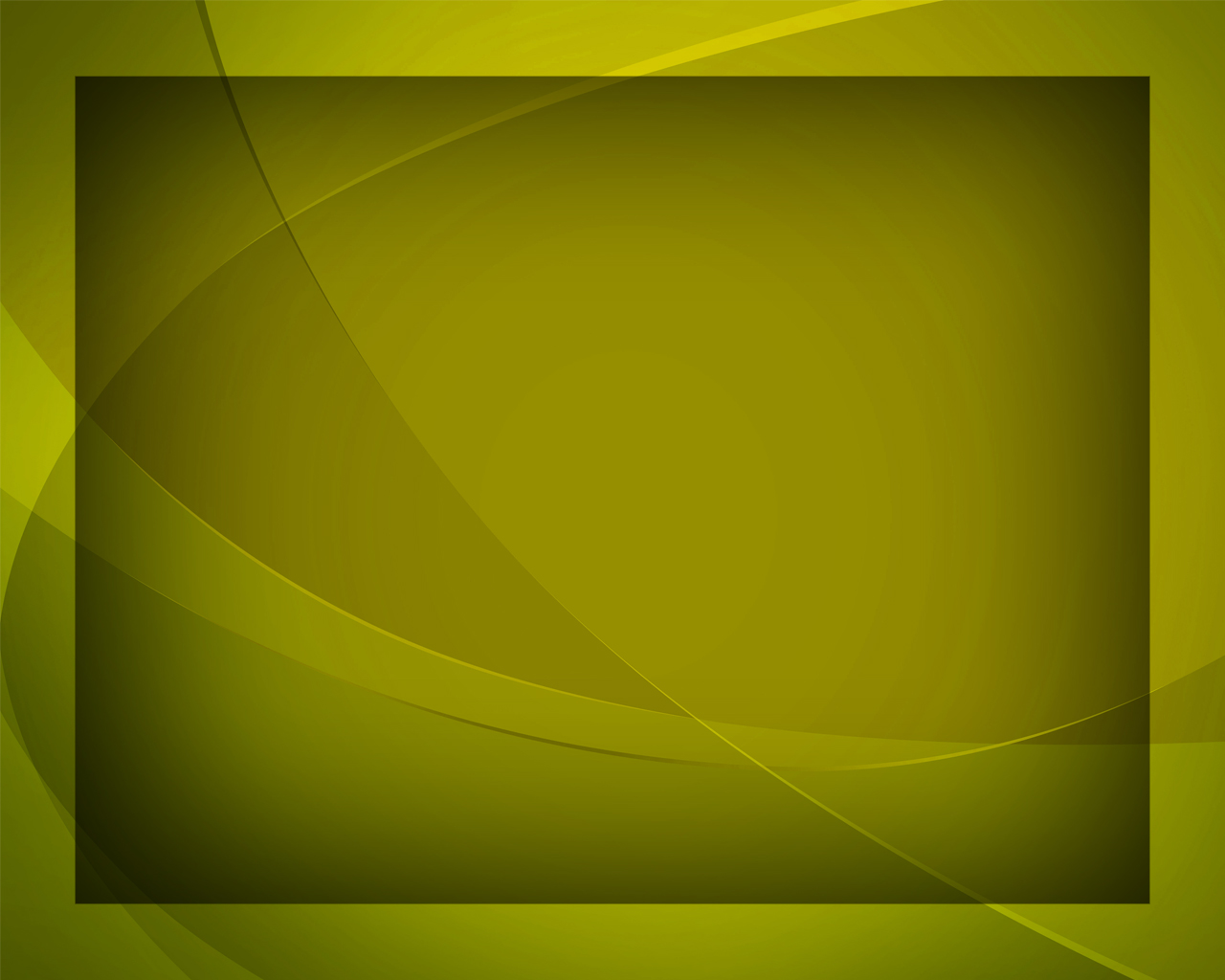 Пойте Богу славу,
Прославляйте дружно 
Господа земли!
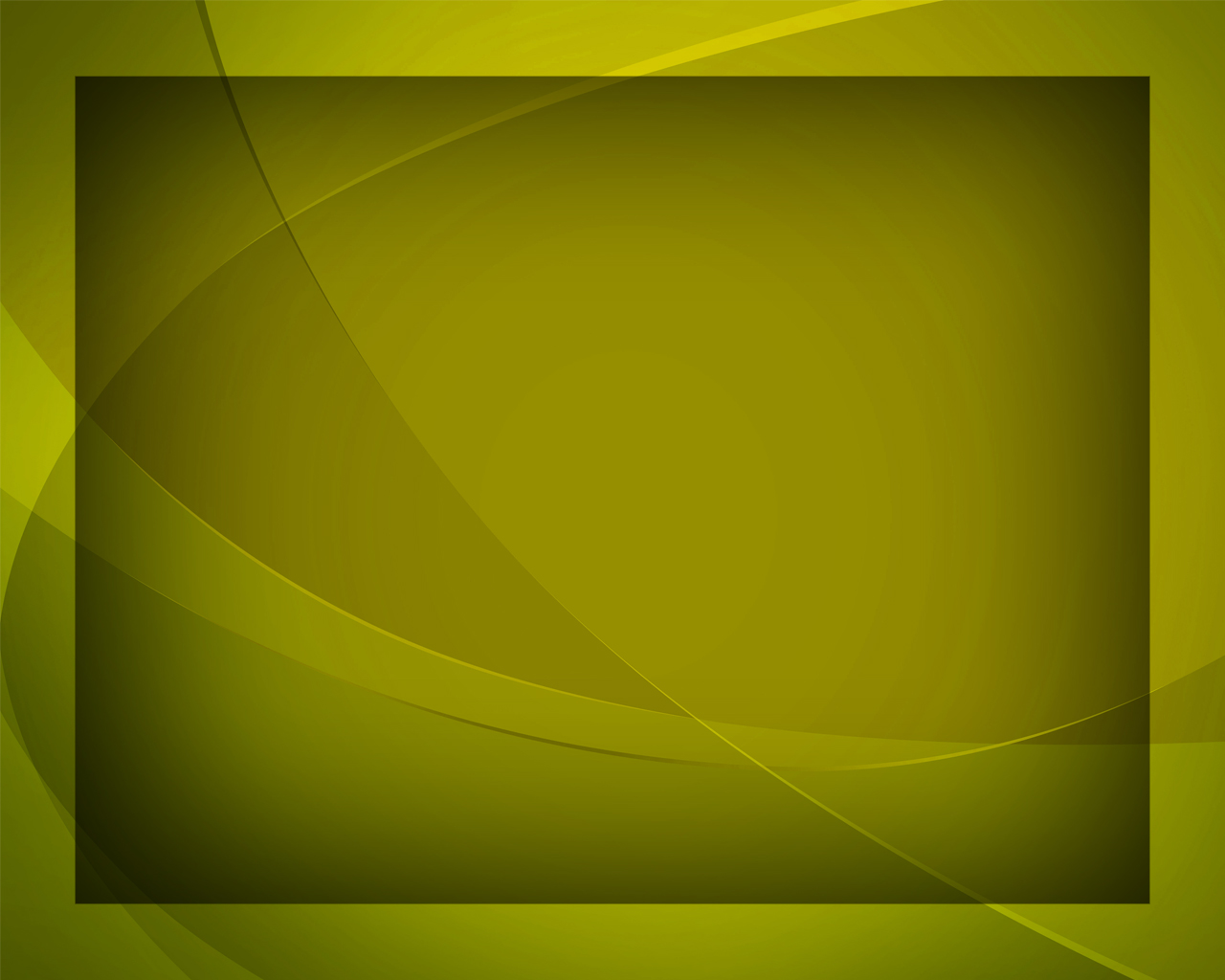 Пойте Богу славу, 
Пойте 
Господу земли!
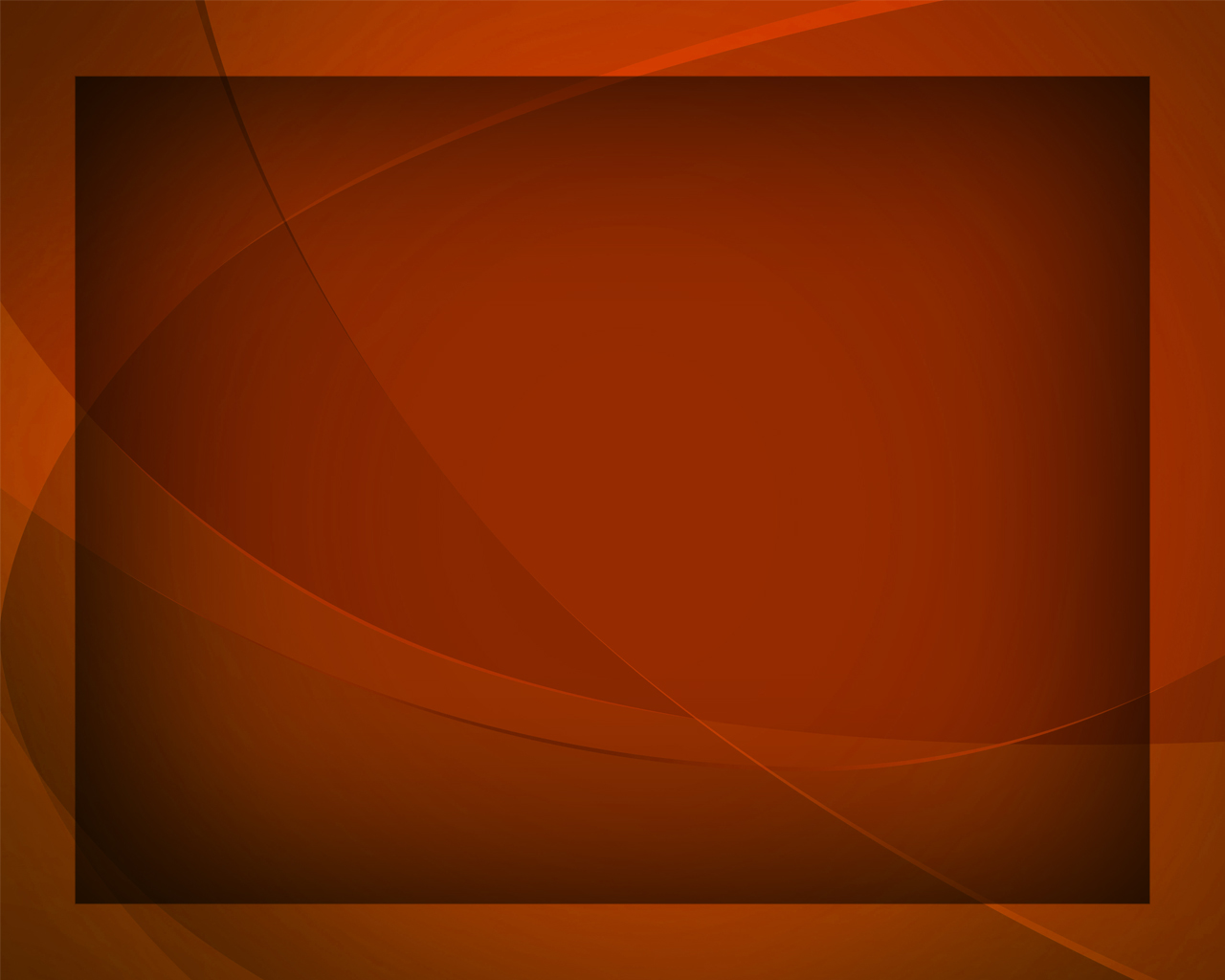 Ты, наш Бог, 
велик и славен, 
Бог, 
так возлюбивший 
Грешников погибших.
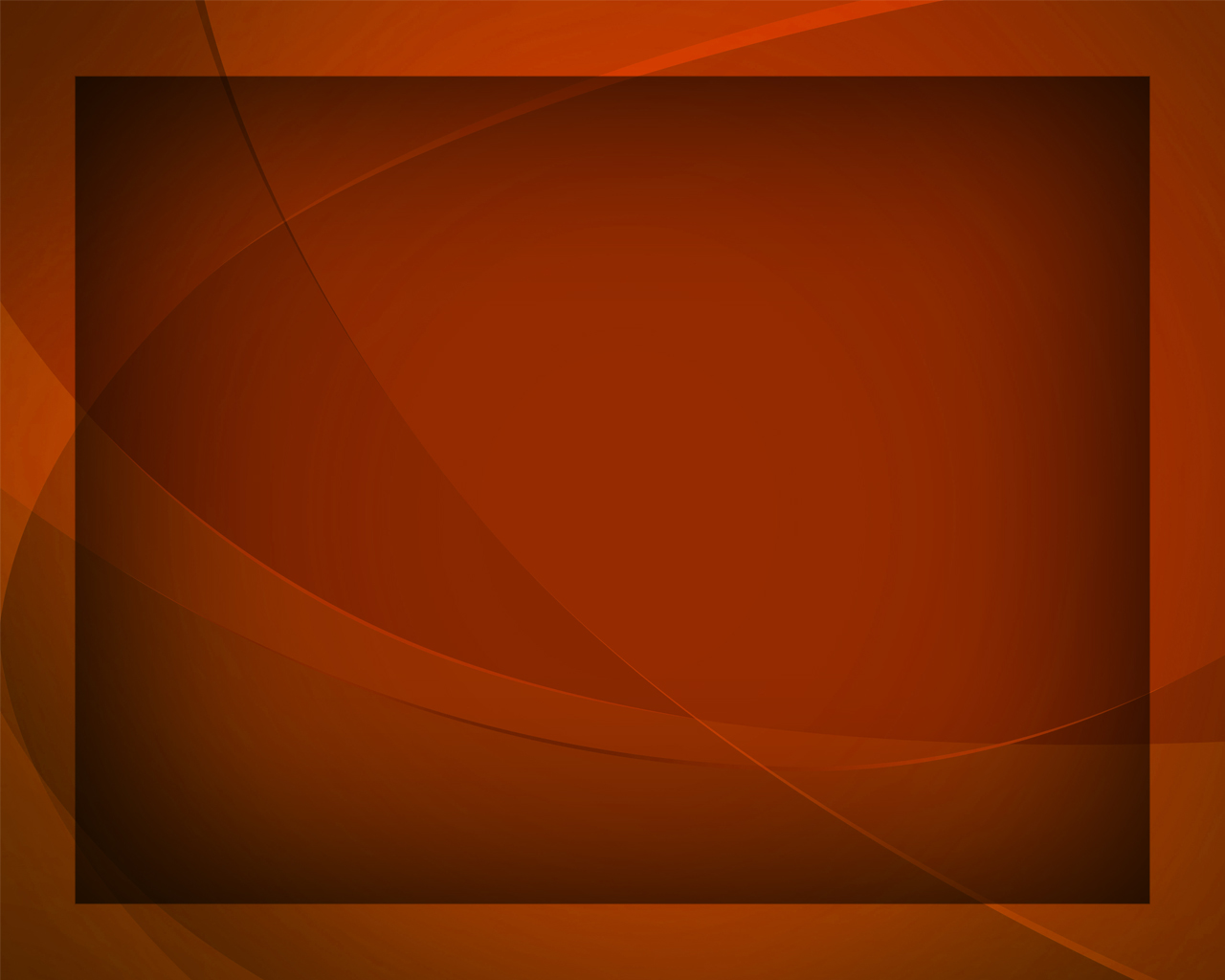 О, придите, 
сестры, братья, -
Воспоём 
Творца любовь!
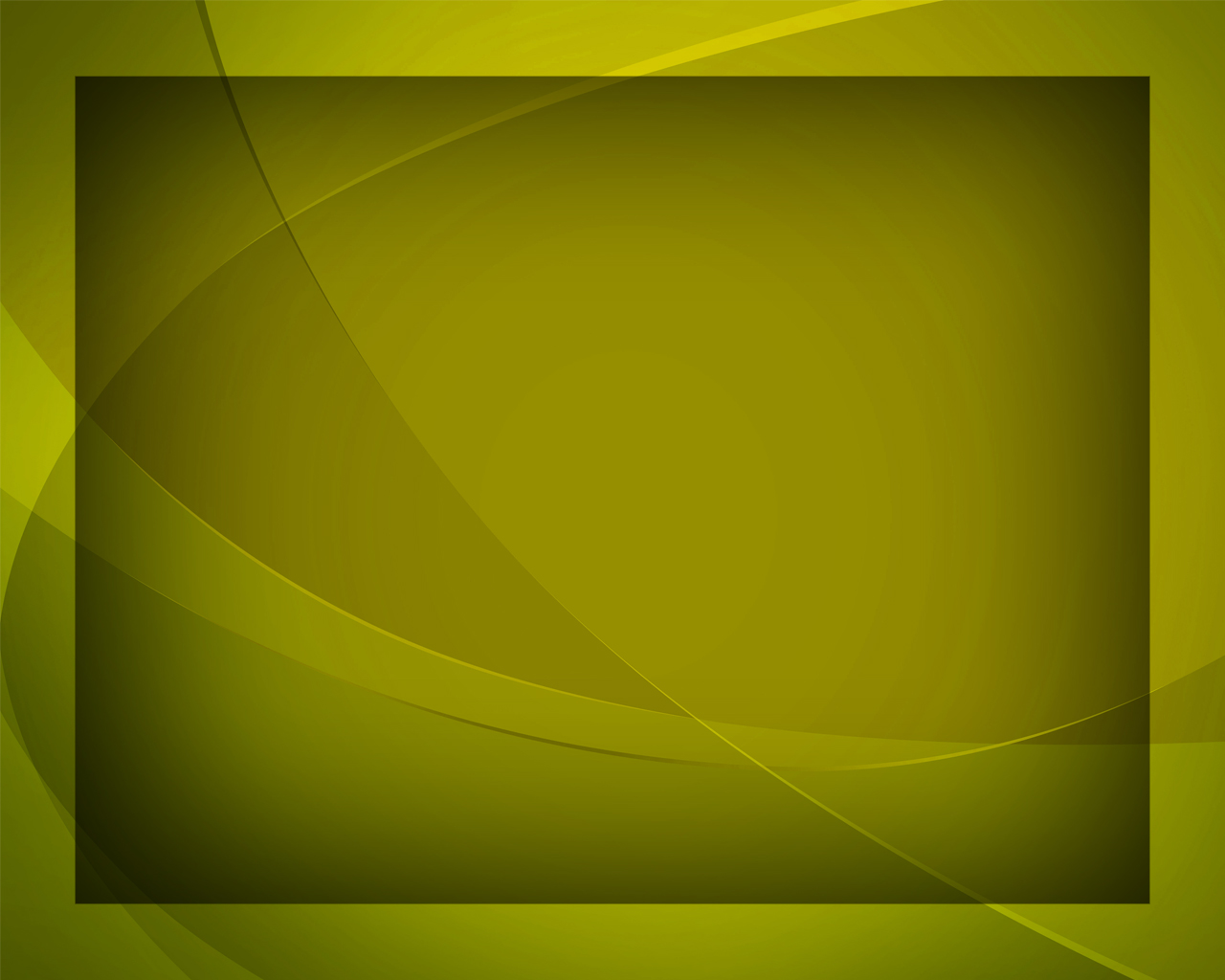 Пойте Богу славу,
Прославляйте дружно 
Господа земли!
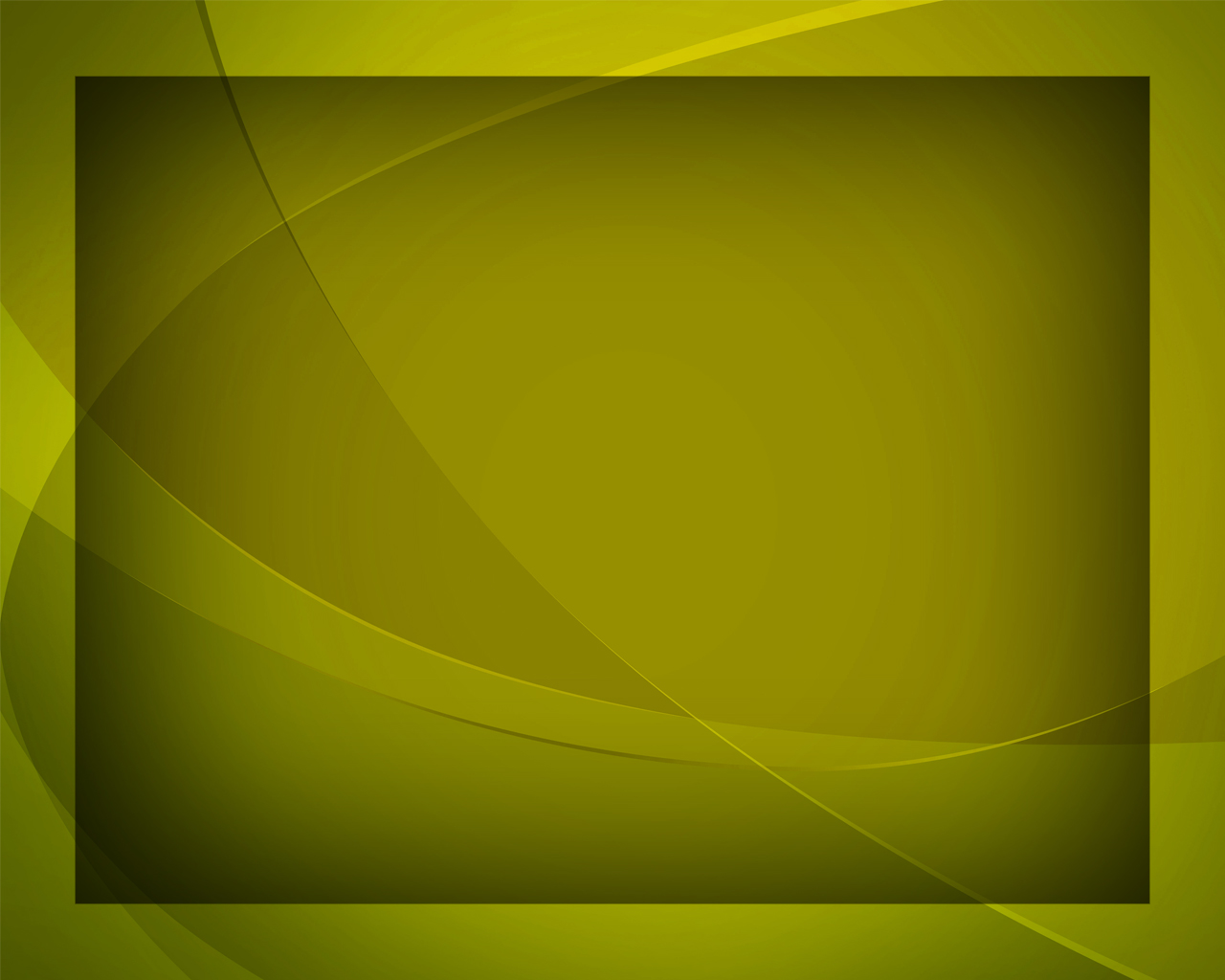 Пойте Богу славу, 
Пойте 
Господу земли!
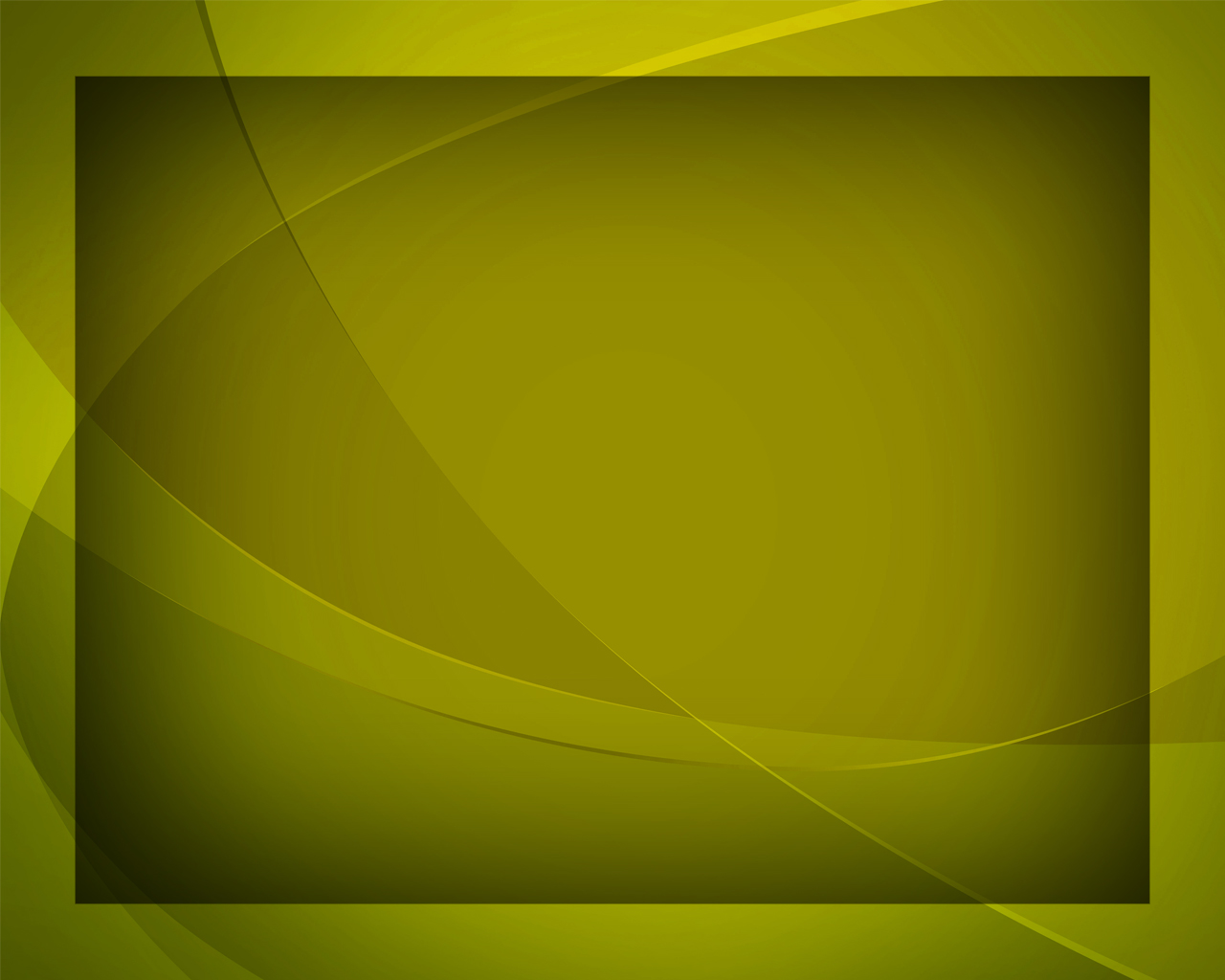